Séminaire de Formation des Acteurs du Cinéma et de l’Audiovisuel« Renforcement du Secteur Audiovisuel au Sénégal et dans Certains Pays d’Afrique »dakar – 1, 2 Septembre, 2014
The Future of  Film, TV, New Media Industries: A Window of Opportunity 

Rob Aft
The Future of  Film, TV, New Media Industries: A Window of Opportunity
Release Windows
Ultra VOD (rare)
Theatrical
Premium Video-on-Demand
DVD
Transactional VOD
Cable/Satellite/iTunes/Amazon
Digital Purchase
Digital Rental
Pay TV (Satellite and Cable)
HBO Asia, AXN
Subscription VOD (Streaming)
Netflix, Amazon Prime
Other TV – Cable/Satellite/Broadcast
Ad-Supported VOD Streaming (YouTube)
The Future of  Film, TV, New Media Industries: A Window of Opportunity
New Distribution Platforms

Device Generally Irrelevant
TV
Computer
Tablet
Game Consoles
Phone
Cloud - UltraViolet industry standard for fully interoperable cloud storage and access
New Distribution Platforms
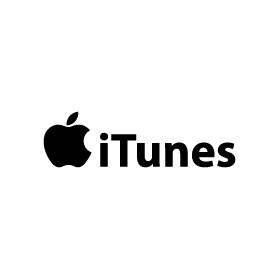 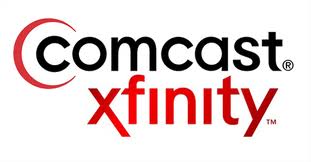 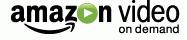 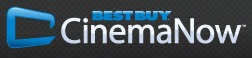 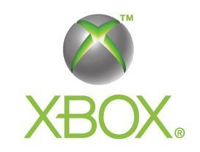 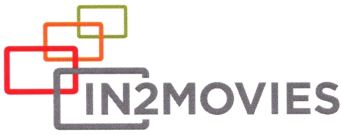 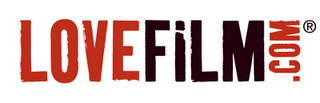 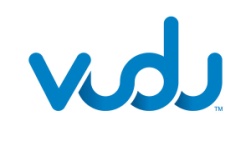 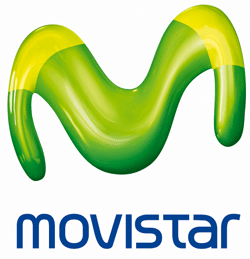 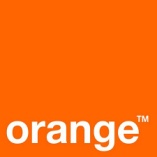 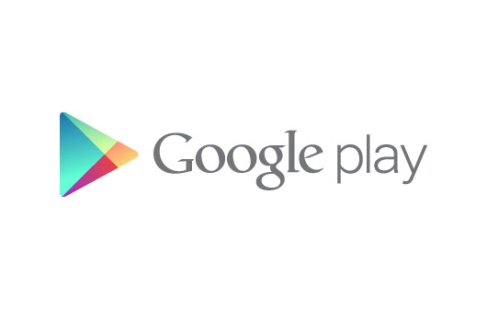 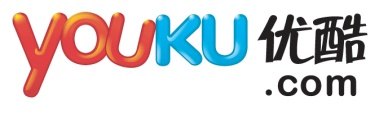 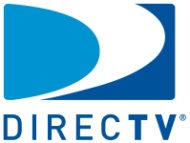 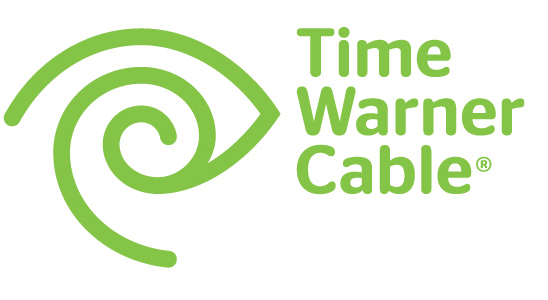 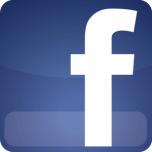 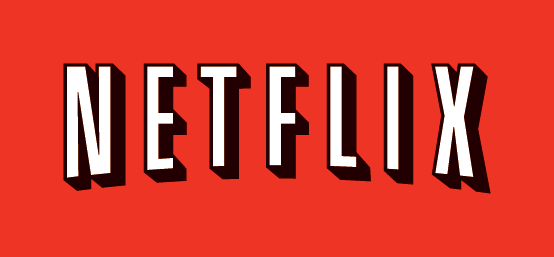 The Future of  Film, TV, New Media Industries: A Window of Opportunity
New Distribution Platforms
VOD for Full-Length Feature Films
Transactional (iTunes, Amazon, Cable/Satellite)
Ultra (before theatrical run)
Premium (during theatrical run)
Standard (after theatrical)
Subscription (Netflix, Amazon Prime)
Ad-Supported (YouTube – 55/45 split)
Channel Model or MCN – Multi-Channel Network
Pirate
The Future of  Film, TV, New Media Industries: A Window of Opportunity
New Distribution Formats
TV Series
Web Series (Webisodes)
Film Clips
User-Generated Content
Cat Videos
Anything you can imagine
The Future of  Film, TV, New Media Industries: A Window of Opportunity
Revenue Models

Transactional VOD
Price Point (Premium vs. Standard)
Revenue Share with Platform
Subscription VOD
Subscription Fees
Revenue Share with Platform/Advances
Ad-Supported VOD
Ad Rates (vary by platform)
Revenue Share with Platform
The Future of  Film, TV, New Media Industries: A Window of Opportunity
What is Different About New Media Contracts?

Contractual Considerations
Exclusivity
Which Distribution Window?
Geo-Blocking
Global Distribution
Payment Terms/Reporting
Producer Control of Revenues (ad-timing/sales)
Producer Obligations/Involvement                       
Delivery Considerations/Costs
Marketing to Affiliate Community
General Promotion
Do Not Violate Agreements
Exclusivity
Territorial Restrictions
Window
The Future of  Film, TV, New Media Industries: A Window of Opportunity
Opportunities

Develop Local Distribution Platforms

Develop Global Distribution Platforms for Senegalese Content
Reach Senegalese Living Outside of Senegal
Attract Non-Senegalese Francophone Audiences and Audiences that need English Sub-Titles
The Future of  Film, TV, New Media Industries: A Window of Opportunity
Conclusion:

Understand the Available Release Platforms and how to maximize revenues from each window
Educate yourself on agreements and general business issues – ask people actively engaged in the business (recently)
Be Proactive and Take Risks – Don’t Wait Until the Business Model is Perfect